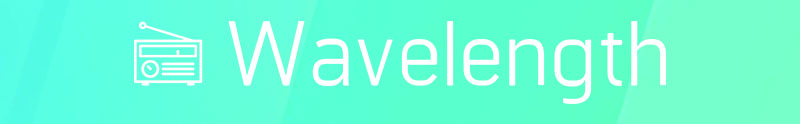 how do you build credit
How to Change Industries Mid-Career
Changing industries mid-career can be a significant challenge, but it's not impossible. Here are some tips to help you navigate a successful transition:

Assess your skills: Take an inventory of your skills, strengths, and weaknesses. Identify the transferable skills that can be applied in the new industry. For example, project management, communication, and leadership skills are valuable in many industries.

Research the new industry: Do your research and learn about the industry you want to transition to. Understand the skills, qualifications, and experience required for the roles you're interested in. Attend industry events, read industry publications, and network with people in the industry to gain insights and information.

Build your network: Build a network of contacts in the new industry. Attend industry events, join professional associations, and connect with people on LinkedIn. Use your current network to get introductions to people in the industry.

Gain relevant experience: Look for opportunities to gain relevant experience in the new industry. This could include volunteering, taking on freelance projects, or taking courses to develop new skills.

Customize your resume: Customize your resume and cover letter to highlight the skills and experience that are relevant to the new industry. Use industry-specific language and demonstrate how your skills and experience can add value to the new organization.

Be patient and persistent: Changing industries takes time and effort. Be patient and persistent in your job search, and don't be discouraged by rejection. Use each interview and interaction as an opportunity to learn and refine your approach.

Remember, changing industries mid-career requires a combination of skills, knowledge, and perseverance. With the right approach, you can successfully transition to a new industry and find a fulfilling career path.
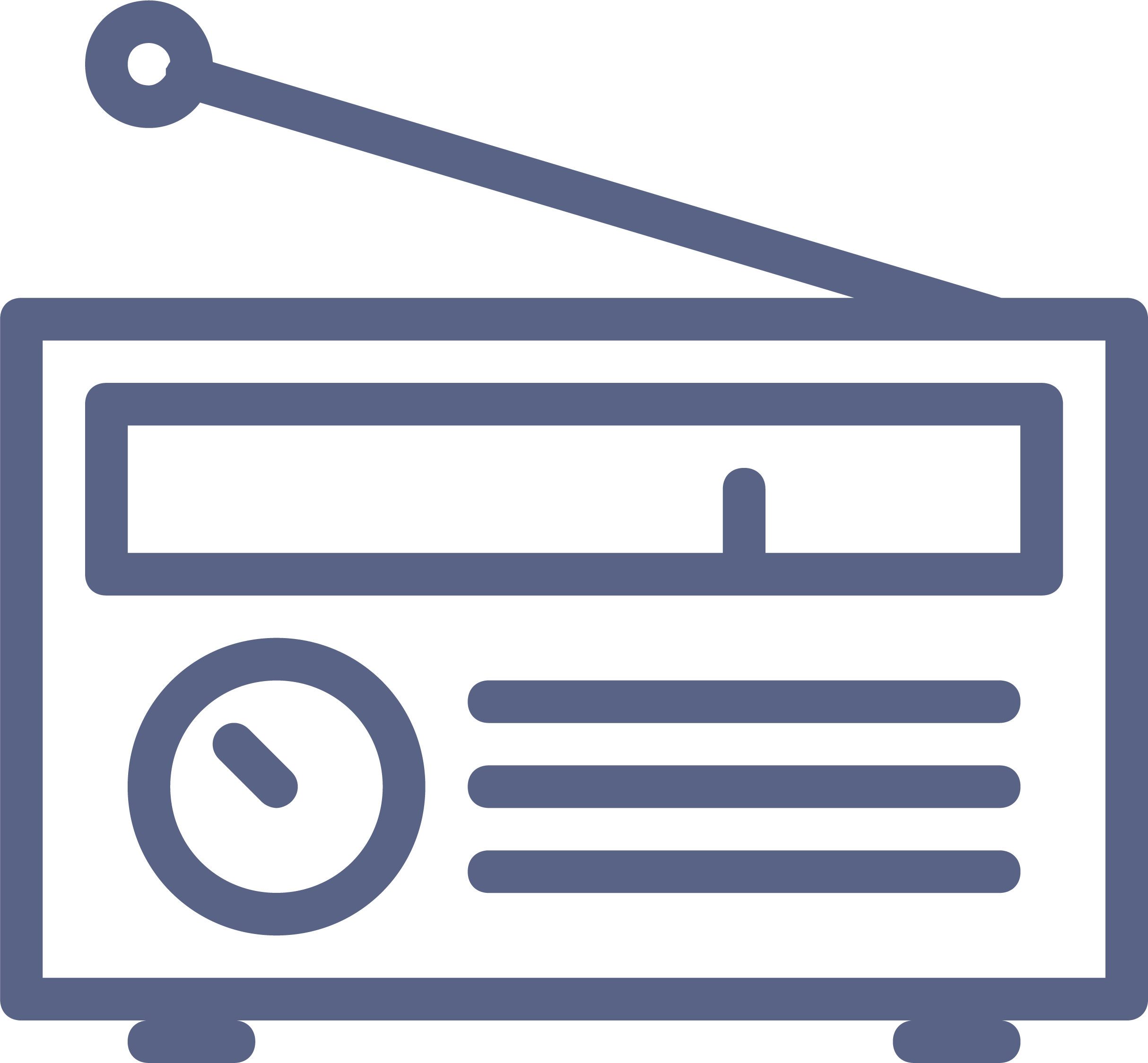